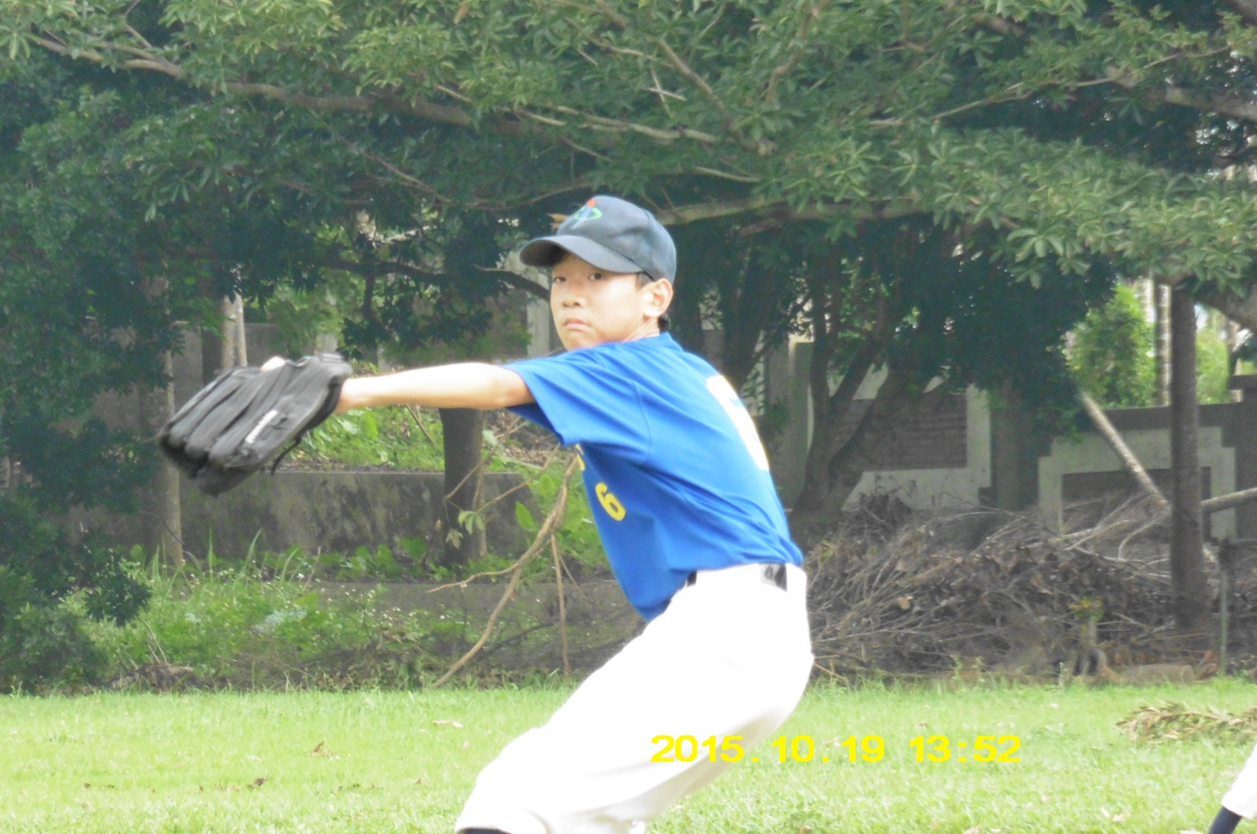 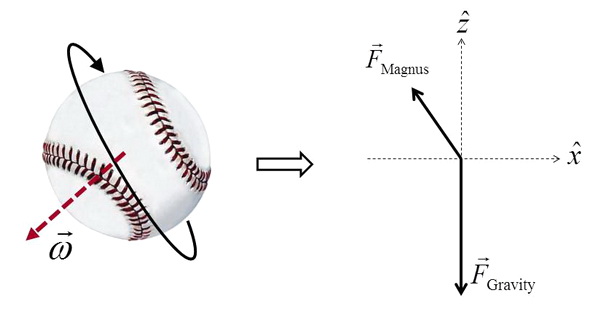 球速1秒移動10公分
球速10公分/秒
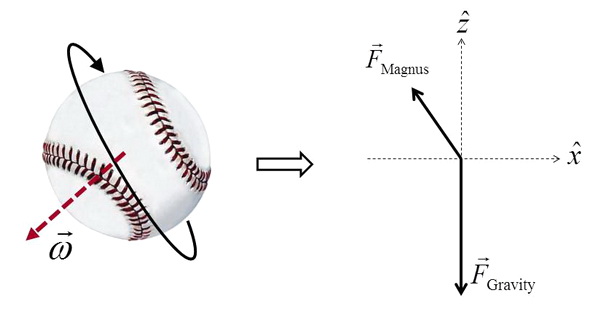 球速1秒移動10公分
球速1秒移動10公分
球速10公分/秒
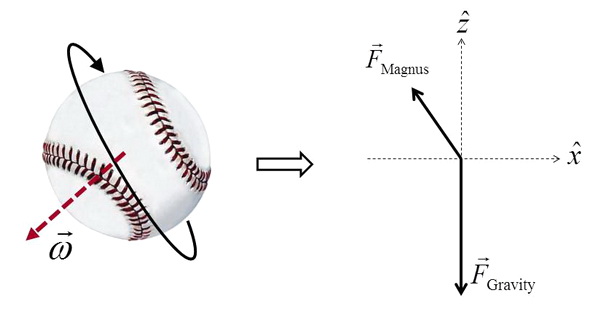 球速1秒移動10公分
球速1秒移動10公分
球速1秒移動10公分
球速10公分/秒
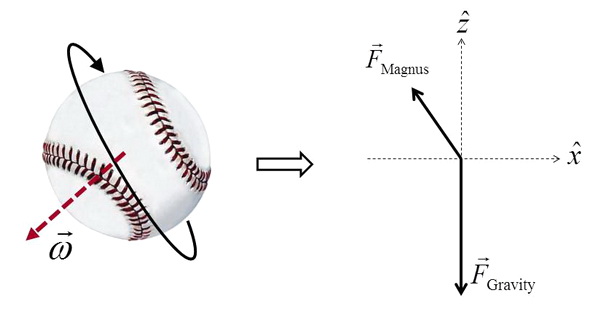 請問1秒鐘，球移動了多少距離？
球速1秒移動30公分
行走了1秒鐘，移動了30公分的1倍
球速30公分/秒
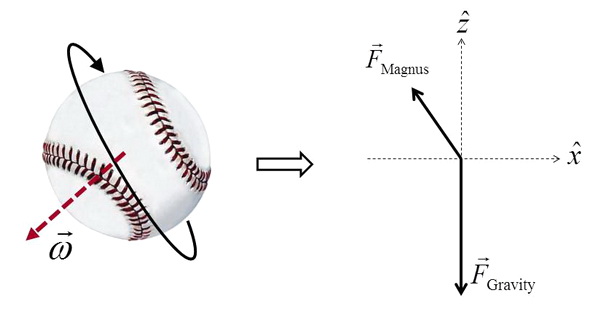 請問2秒鐘，球移動了多少距離？
球速1秒移動30公分
球速1秒移動30公分
行走了2秒鐘，移動了30公分的2倍
球速30公分/秒
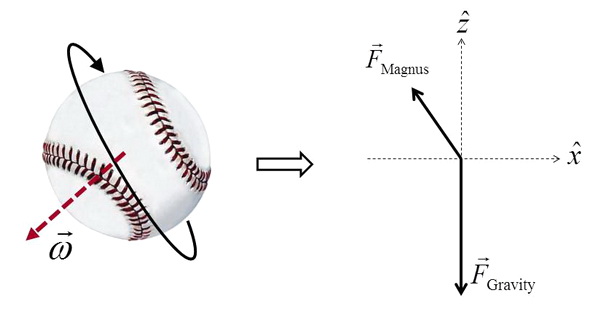 請問3秒鐘，球移動了多少距離？
球速1秒移動30公分
球速1秒移動30公分
球速1秒移動30公分
行走了3秒鐘，移動了30公分的3倍
球速30公分/秒
機器人以分速0.5公尺行走，是什麼意思？
機器人每(         )，行走(           )
單位時間
距離
機器人以分速1分鐘0.5公尺行走，1分鐘：0.5公尺的1倍
機器人5分鐘行走0.5公尺，0.5公尺的(          )倍
請列關係式
1分
0.5公尺
由算出的倍數關係，求出已知
由已知算出兩個關係的倍數關係
X4
÷4
X4
(    )分
2公尺
操場一圈180公尺，婉芸行走1圈花3分鐘，請問她行走的分速是多少公尺？
180x1
3分
180公尺
÷3
X3
÷3
1分
(      )公尺
操場一圈180公尺，婉芸行走1圈花3分鐘，請問她行走的秒速是多少公尺？
180x1
180秒
3分
180公尺
X180
÷180
÷180
1秒
(      )公尺
單位不同，需換算為同單位
文玲利用1小時10分，一共行走了2170公尺，文玲行走的分速是多少公尺？
70分
1小時10分
2170公尺
X70
÷70
÷70
1分
(      )公尺
單位不同，需換算為同單位
當題目概念為倍數關係時，都可採關係式列表解題
繩子長度的1倍
1倍
(      )公尺